My family tree
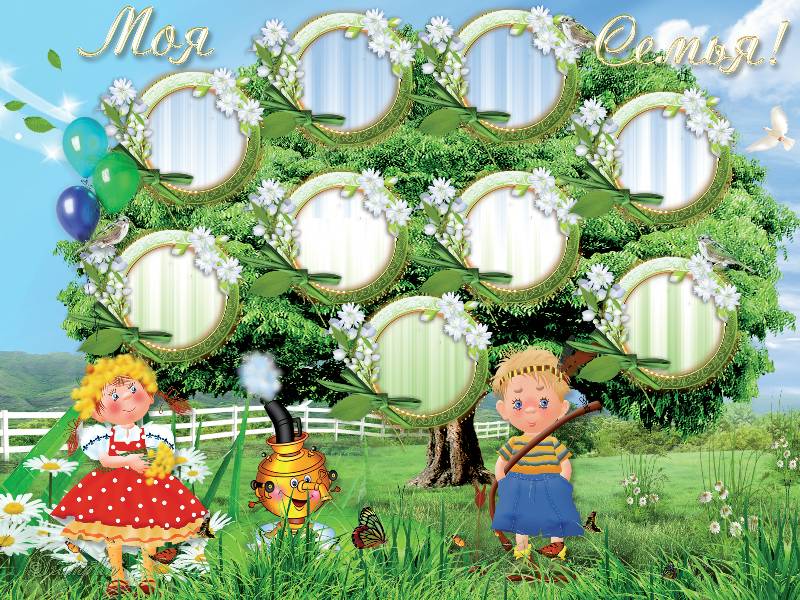 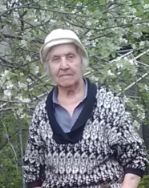 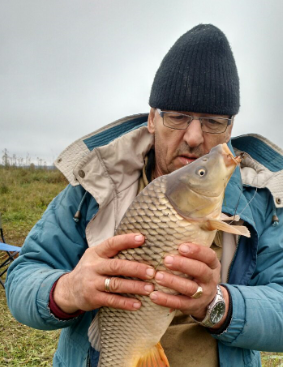 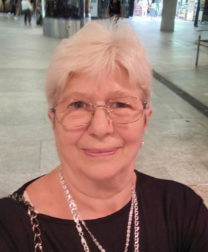 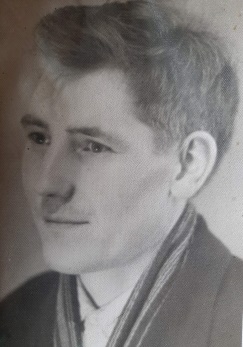 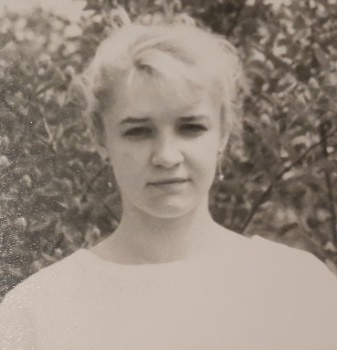 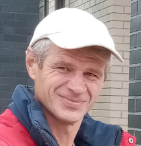 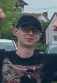 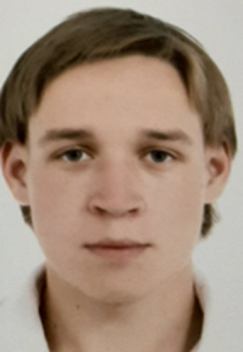 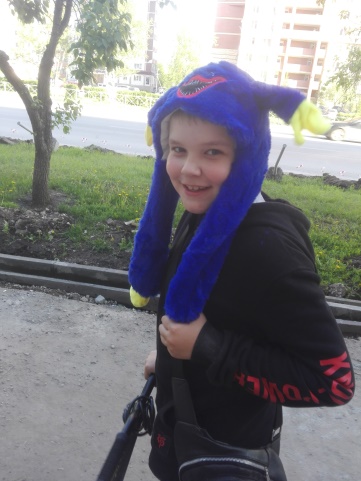 This is my family.
My family is not very big.
I have two  older brothers, 
two grandmothers, 
two grandfathers and parents
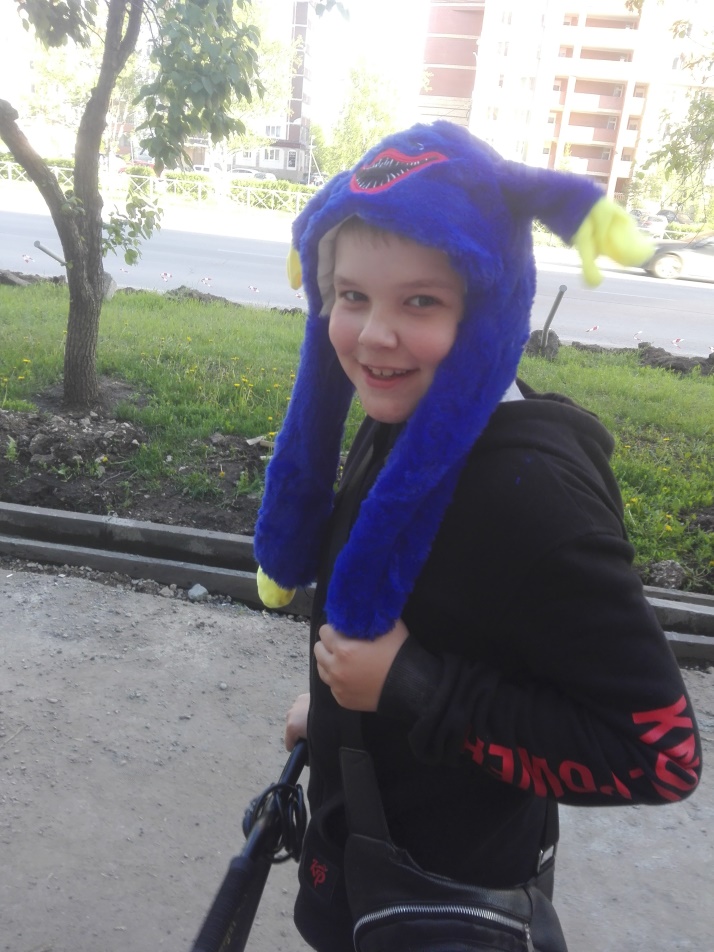 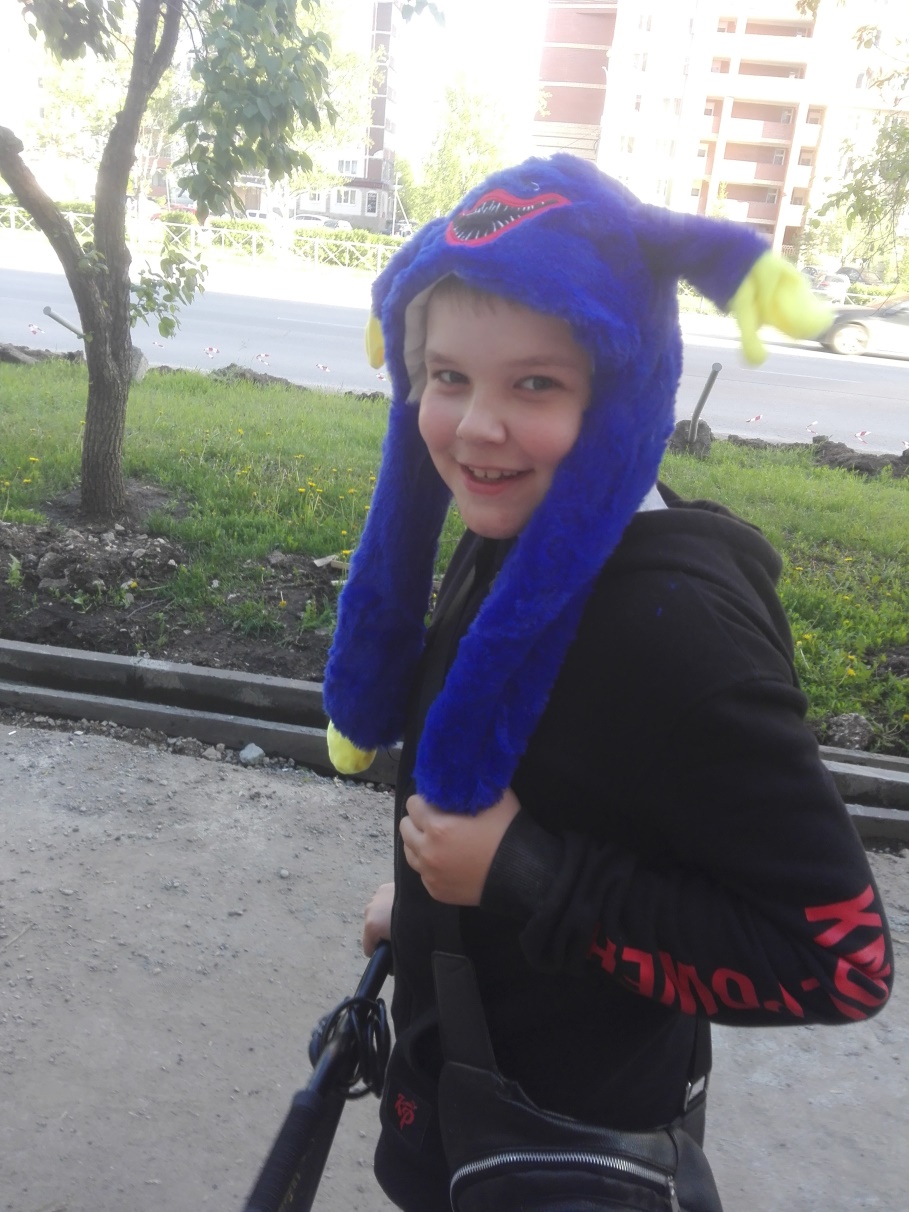 This  is me.
My name is Slava.
I am in fifth grade at school.
I love listening to music, 
sing and play computer games.
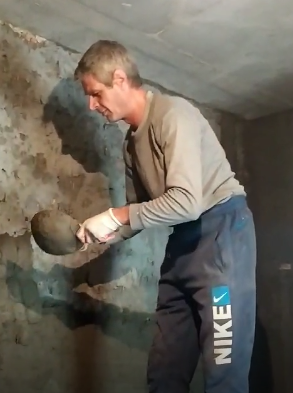 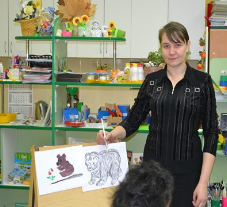 These ary my parents.
My mothe”s name is Lyudmila. 
She works in a kindergarten.
My dad”s name is Zhelko.
He works as a builder.
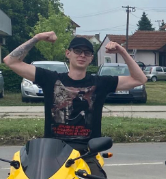 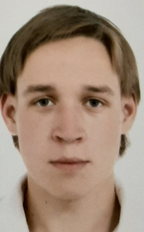 These are my brothers.
Their names are Sacha and Dejan.
Dejan works as a 
postal courier in Serbia.
Sacha study at the university. 
He will a programmer.
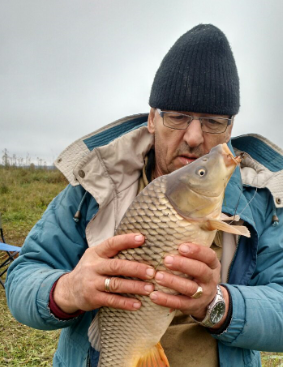 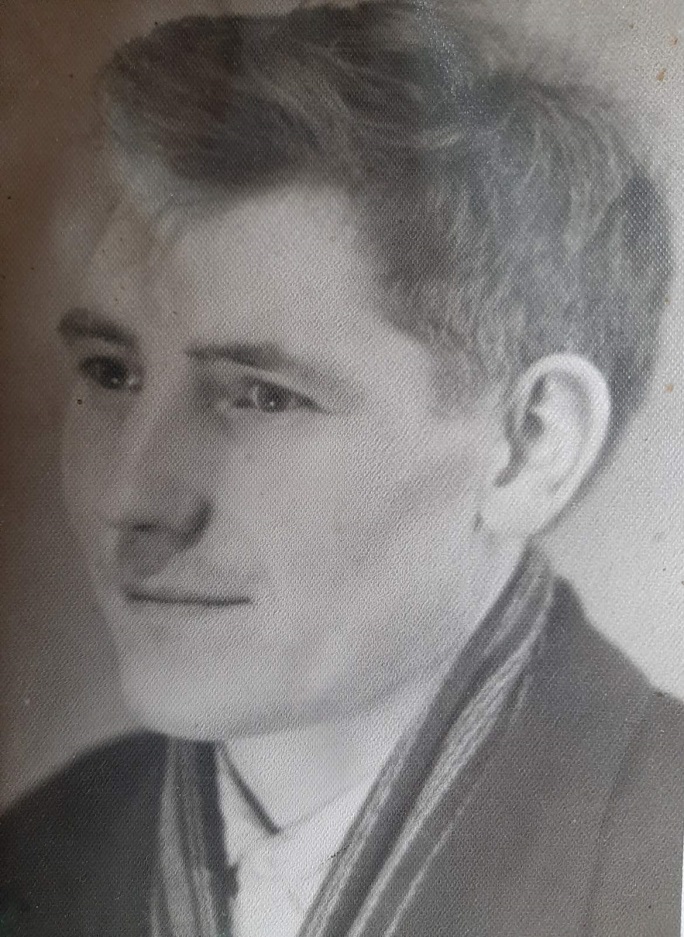 These are my grandfathers.
Grandfathers are clead a long time ago.
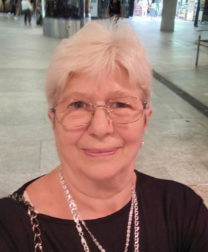 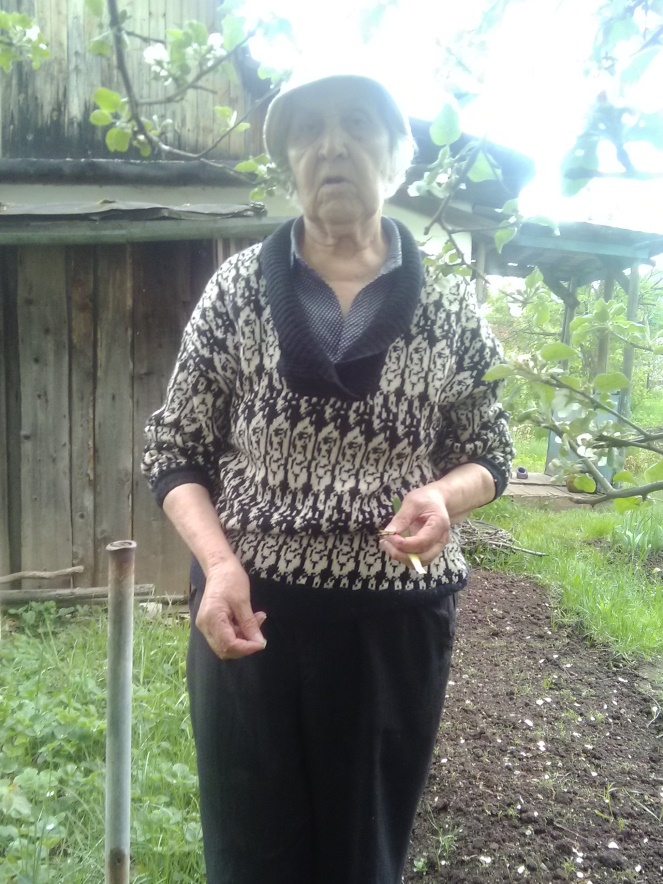 These are my  grandmothers.
Grandmother Slavica 
livers in Serbia. 
She has her own house
with garden.
Grandmother Rufa  has  
own cottage with garden.